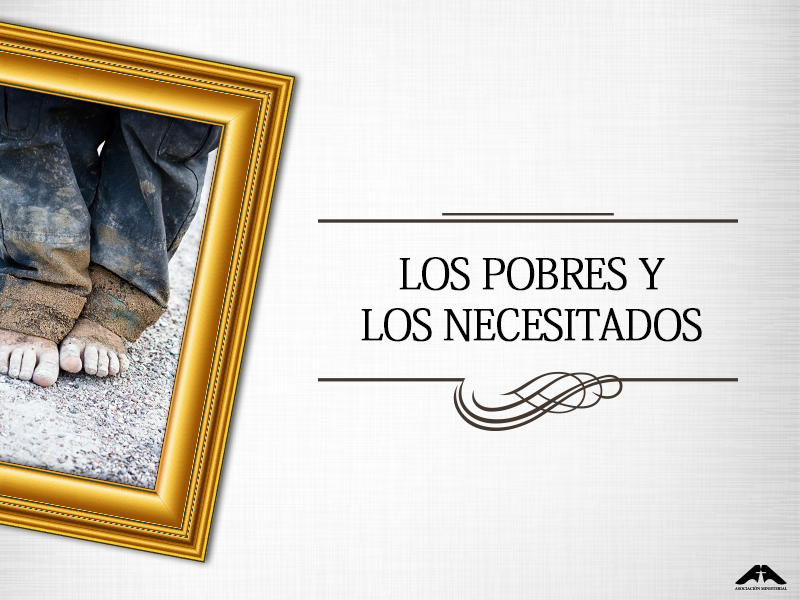 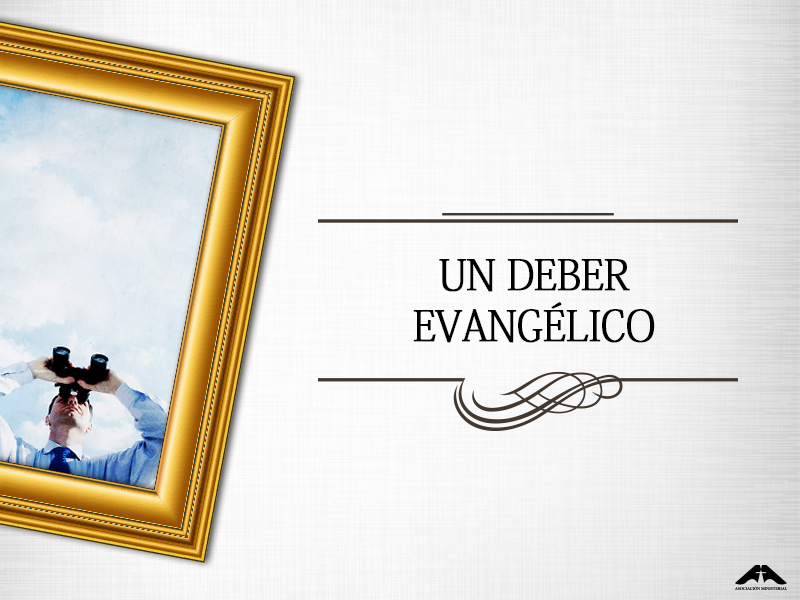 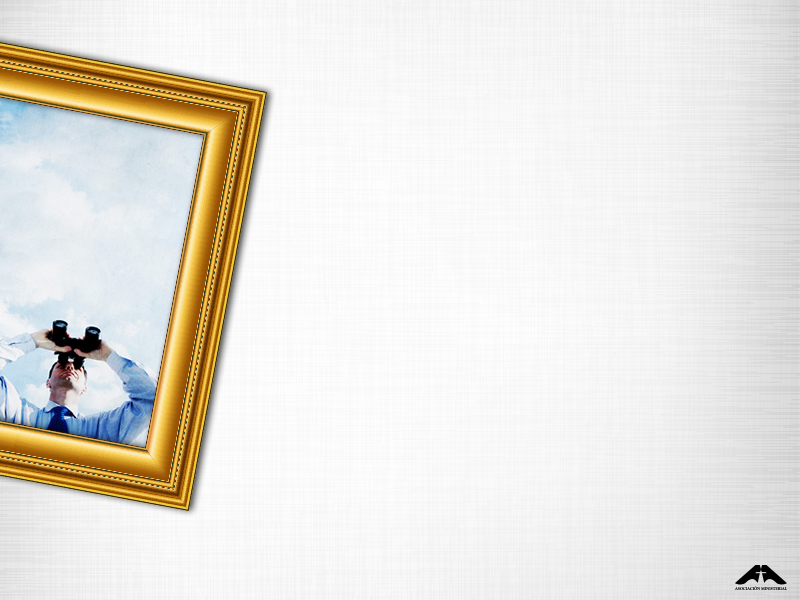 Acerca de la importancia del trabajo en favor de las personas y las familias necesitadas, Elena de White hace las siguientes declaraciones, que se
aplican a todos los miembros de la iglesia:

“Pero la luz que durante años ha estado delante de las iglesias ha sido desobedecida.
No se ha hecho la obra que debería haberse realizado a favor de la humanidad doliente en cada iglesia. Los miembros de iglesia han dejado de prestar atención a la Palabra del Señor, y esto los ha privado de una experiencia que debían haber ganado en la obra del Evangelio” (El ministerio de la bondad, p. 190).
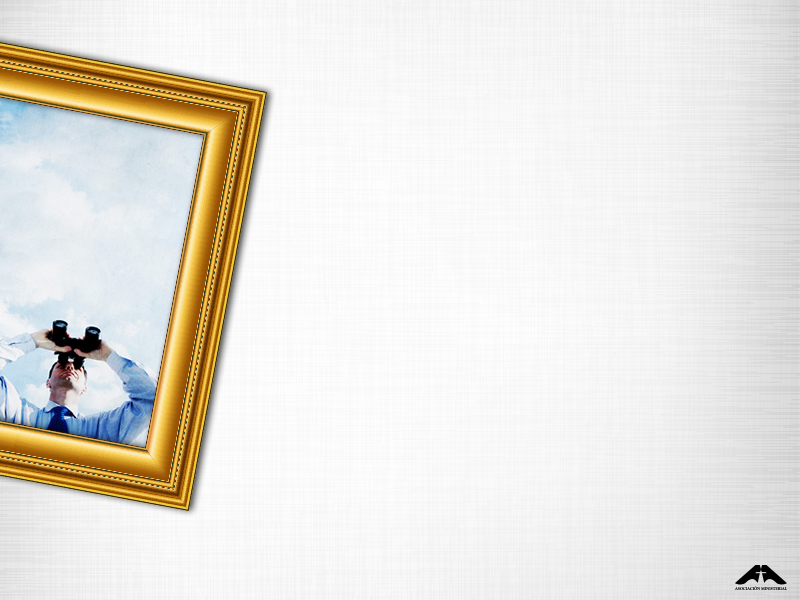 “Trabajad de casa en casa sin descuidar a los pobres, que generalmente son pasados por alto. Cristo dijo: ‘Me ha ungido para dar buenas nuevas a los pobres’ (Luc. 4:18), y hemos de hacer lo mismo” (ibíd., p. 82).
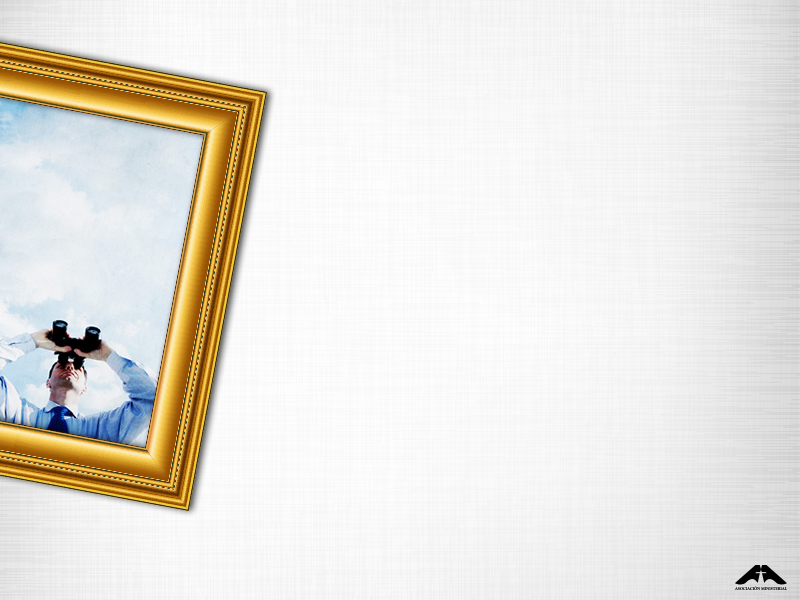 El Manual de la iglesia dice: 

“Otra responsabilidad importante de los diáconos es el cuidado de los enfermos y el socorro de los pobres y los desafortunados [...]. El dinero para esta obra debe ser provisto por el fondo de pobres de la iglesia local. El tesorero, por recomendación de la Junta Directiva de la iglesia, entregará a los diáconos o a las diaconisas el dinero que se requiera para auxiliar en los casos de necesidad” (p. 78).
“Las diaconisas ayudan a los diáconos en el cuidado de los enfermos, de los necesitados y de los  desafortunados” (ibíd., p. 79).
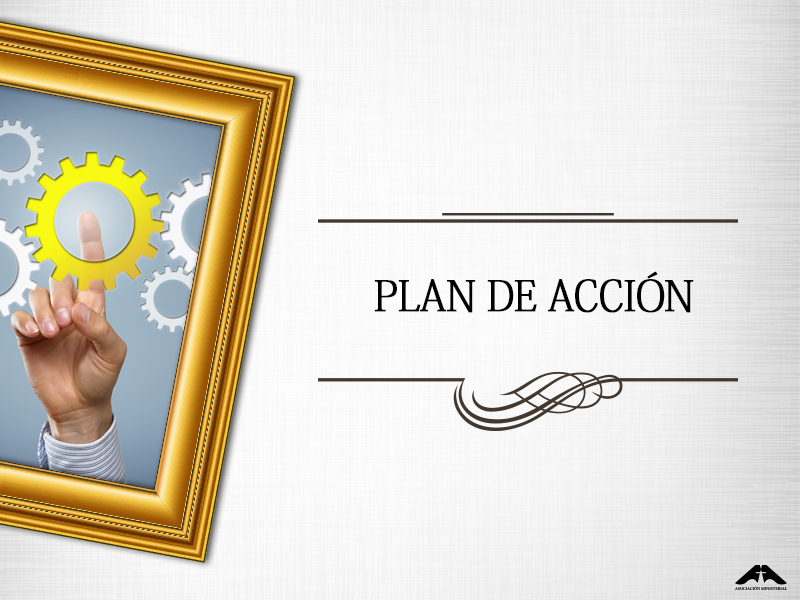 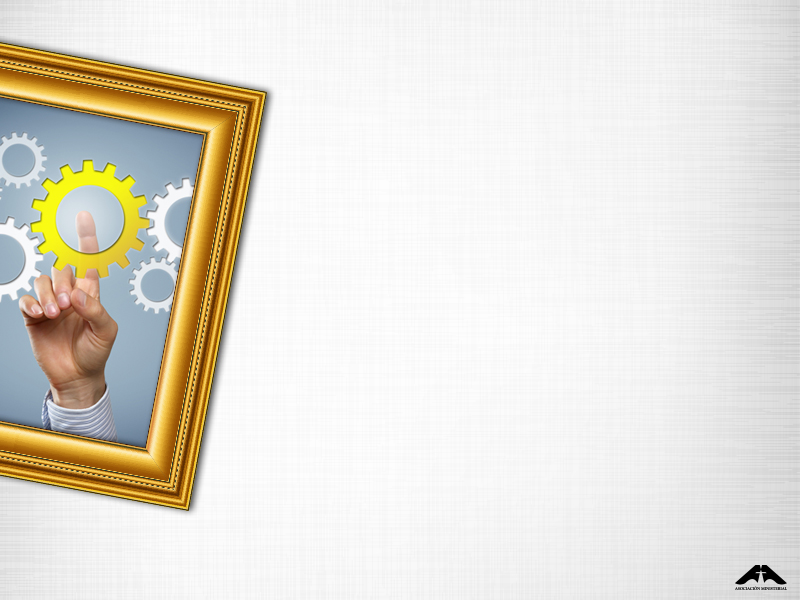 Los diáconos y las diaconisas, juntamente con la Agencia Adventista de Desarrollo y Recursos Asistenciales (ADRA) necesitan estar en común acuerdo con relación al programa de atención a los pobres y necesitados de la iglesia.

“Esta sociedad reúne y prepara ropa, alimentos y otros materiales para los pobres, los necesitados y los desafortunados, y trabaja en estrecha colaboración con los diáconos y las diaconisas de la iglesia (Manual de la iglesia, p. 98).

Mientras la Agencia Adventista de Desarrollo y Recursos Asistenciales (ADRA) atiende a los pobres, el diaconado concentra sus esfuerzos en el auxilio de los pobres de la iglesia.
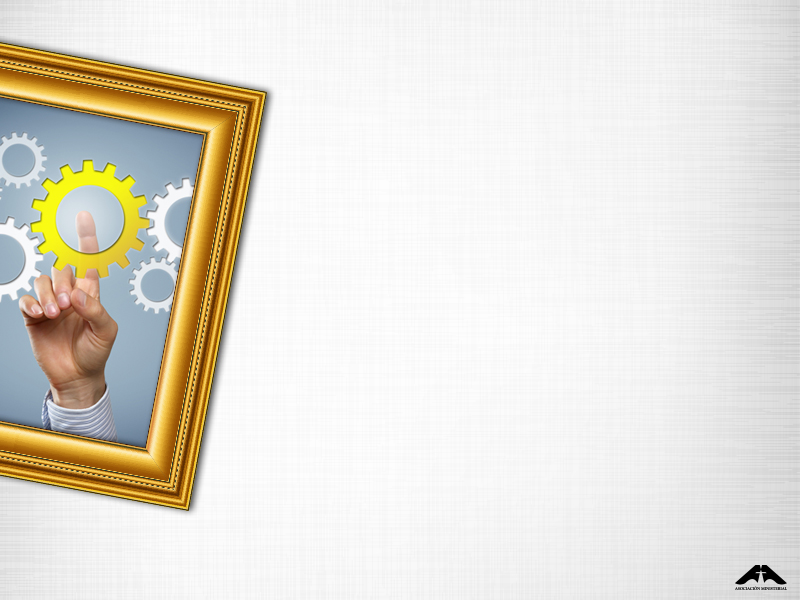 La organización y la planificación de estas tareas son importantísimas para que los objetivos sean satisfactoriamente alcanzados. El primer paso
consiste en identificar y catalogar los nombres de las personas o familias que necesitan ser atendidas.

Deberá realizarse una descripción resumida de
la situación específica en la cual la persona o la familia se encuentran. Finalmente, a través de un sistemático programa de visitación, se procura, dentro de las posibilidades de la iglesia, suplir las necesidades.
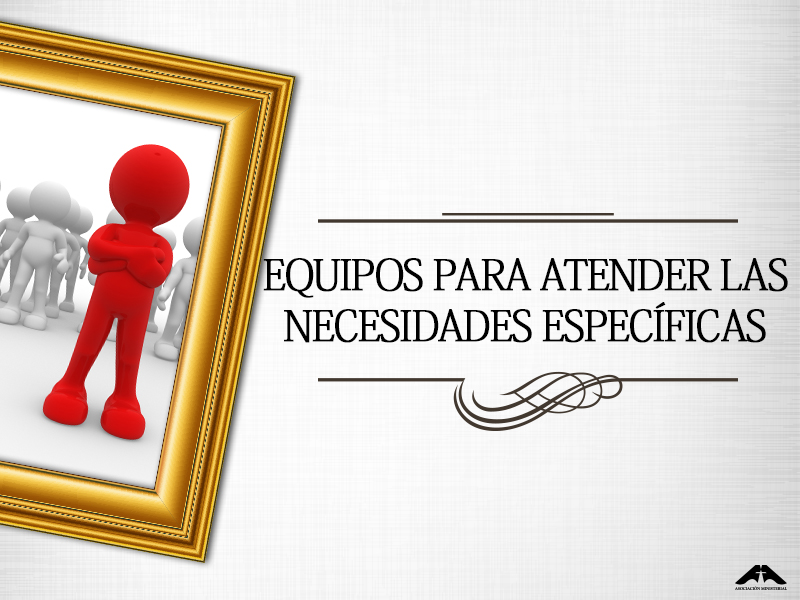 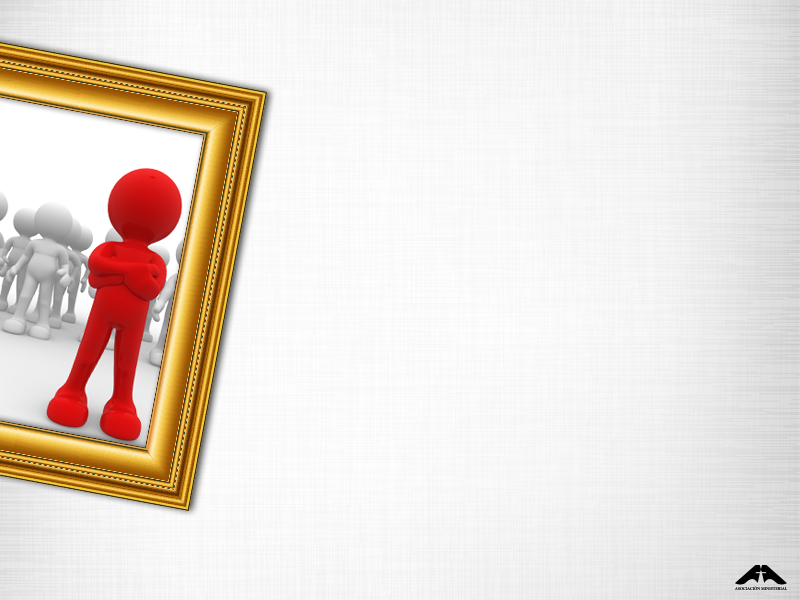 Equipo del Ministerio para los Nuevos Miembros
Equipo del Ministerio para las Situaciones de Crisis
Equipo del Ministerio de Acción Misionera y de Evangelismo
Equipo del Ministerio de la Beneficencia:
Equipo del Ministerio para con los Miembros Ausentes de la Iglesia 
Equipo del Ministerio para las Personas Nuevas en la Comunidad 
Equipo del Ministerio a los Miembros Inactivos
Equipo del Ministerio de Apoyo a las Mujeres Embarazadas Primerizas
Equipo del Ministerio de Apoyo a los Desempleados
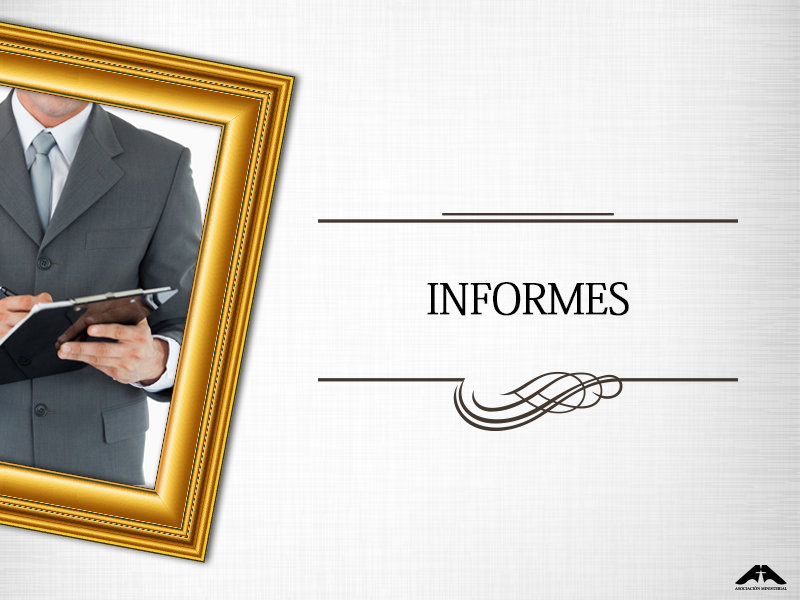 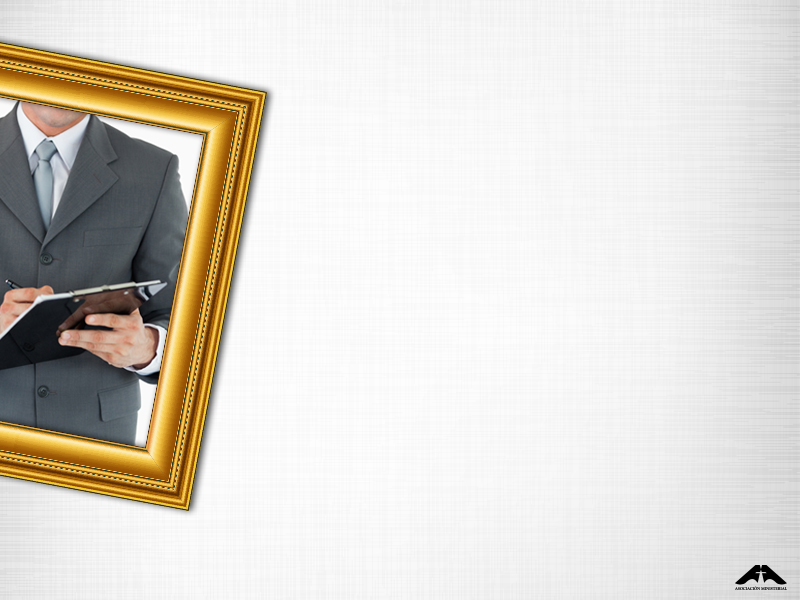 Resulta importante presentar periódicamente a la Junta Directiva de la Iglesia un informe de los gastos y recursos utilizados en la atención para con los pobres y necesitados, a fin de que el soporte financiero pueda autorizarse.
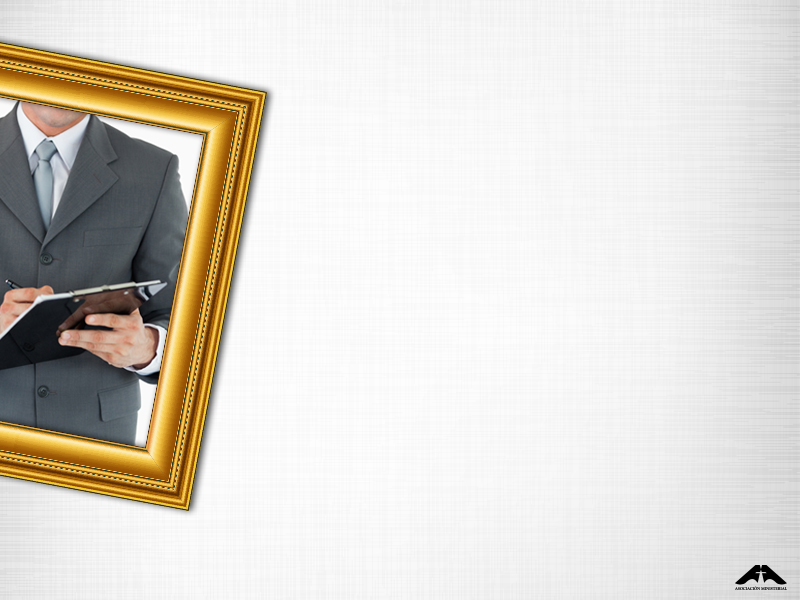